Nord e Sud: gli stereotipi
Esistono ancora secondo voi pregiudizi tra Nord e Sud Italia? Se si,quali sono le principali differenze culturali tra i due poli opposti dello stivale?

Obiettivi: Comprendere gli stereotipi sugli italiani. 
 Ampliamento lessicale: aggettivi qualificativi.
 Approfondimento culturale: nord e sud.
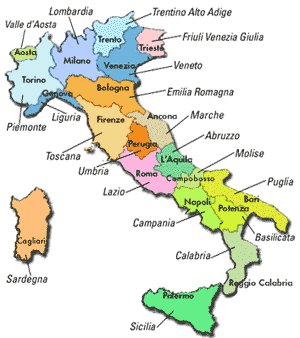 A quale parte dell’Italia appartiene ciascuna immagine?
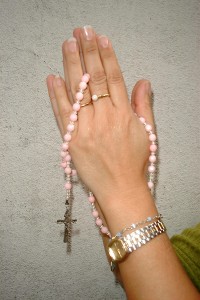 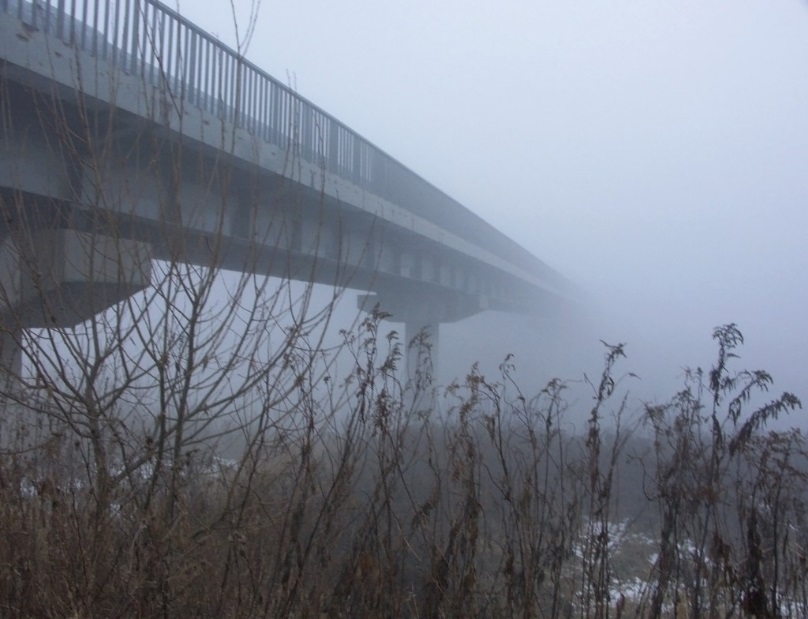 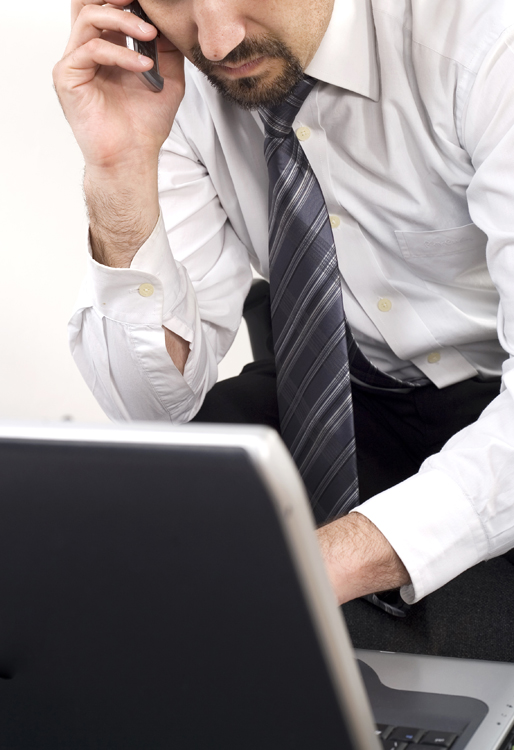 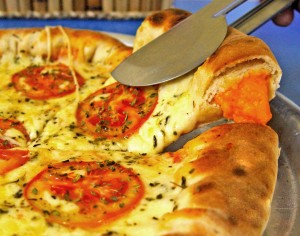 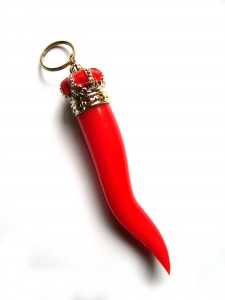 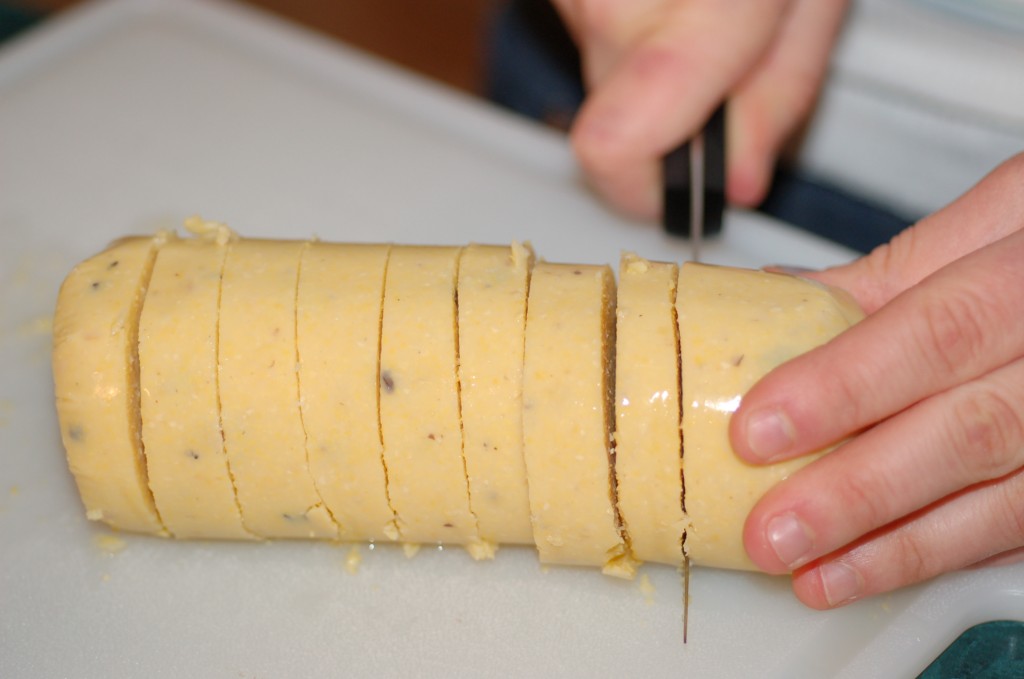 Italiani : Nord e Sud
L’Italia è un Paese bello perché è vario! Abbiamo molte regioni e tante tradizioni (anche tanti dialetti diversi!). Se viaggiate in Italia vi rendete conto che un abitante del Veneto può far fatica a comunicare con un abitante della Sicilia.
Italiani del Nord e italiani del Sud: quali sono gli stereotipi più comuni?
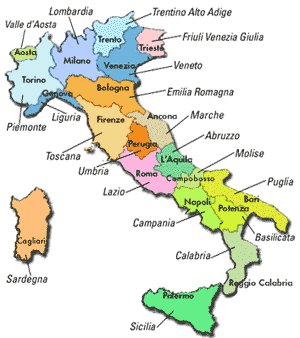 NORD
polentoni (polenta* eaters)
freddi
noiosi
stakanovisti (workaholic)
SUD
terroni
rumorosi 
religiosi  
superstiziosi 
amanti della famiglia
Video
https://www.youtube.com/watch?v=N2Fhi5ahj2
Guardate il video e rispondete alle domande
Conosci altri stereotipi sugli italiani? Nel tuo Paese ci sono differenze tra nord e sud?
Gli stereotipi degli italiani : abbina
1 I siciliani sono:       A  aristocratici, tirchi (avari)                                                                      
2 I veneti sono:         B  mafiosi, orgogliosi, religiosi, passionali e gelosissimi delle loro donne 
3 I romani sono:       C sono chiusi, isolati, ignoranti.
4 I napoletani:           D sono riservati e tranquilli

5 I calabresi:             E sono simpaticissimi, però anche arroganti; sono gli unici a parlare bene    l’italiano           
6 I lombardi:             F sono comunisti (odiano il Papa), allegri, mangioni
 
7 Gli emiliani:             G lavorano tutto il giorno, sono antipatici ma ricchi 
8 I toscani:                  H sono ignoranti, poveri e criminali 
9 Gli umbri:                 I mangiano solo pizza , suonano il mandolino e cantano, prendono il sole e rubano
10 I piemontesi:         L  pigri, corrotti e volgari 
11 I sardi:                    M sono eleganti e snob, parlano tutti francese
Gli stereotipi  degli italiani
I siciliani sono: mafiosi, orgogliosi, religiosi, passionali e gelosissimi delle loro donne
 
I veneti sono: aristocratici, tirchi (avari)
 
I romani sono: pigri, corrotti e volgari
 
I napoletani: mangiano solo pizza, suonano il mandolino e cantano, prendono il sole e rubano
 
I calabresi: sono ignoranti, poveri e criminali
Gli stereotipi degli italiani
I lombardi: lavorano tutto il giorno, sono antipatici ma ricchi

Gli emiliani: sono comunisti (odiano il Papa), allegri, mangioni
 
I toscani: sono simpaticissimi, però anche arroganti; sono gli unici a parlare bene l’italiano
 
Gli umbri: sono riservati e tranquilli
 
I piemontesi: sono eleganti e snob, parlano tutti francese
 
I sardi: sono chiusi, isolati, ignoranti.
Trailers: “Benvenuto al Sud” &”Benvenuto al Nord”
Tra le diverse regioni italiane ci sono anche differenze culturali.
 Nel film “Benvenuto al Sud” il protagonista, di Milano, al Nord, deve andare al Sud, in Campania, a lavorare. 
Nel film “Benvenuto al Nord” il protagonista è costretto a trasferirsi per lavoro dal Sud al Nord. 
TEMA : (250-300 parole)
Analizza come sono ritratti  nei due film gli italiani del Sud e del Nord. Secondo te danno un’immagine vera degli italiani?
L’Italia
P.S. Nord, Sud, Centro…. in fondo tutti gli italiani sono italiani!
Reading comprehensions
1 Cristina Palumbo Crocco, NordSud, italiani a confronto. 
Leggi il brano ed esponi le differenze tra il Nord e il Sud Italia. Che cosa deduci da queste statistiche? Sei d’accordo?

2 Differenze tra nord and sud dall’Unita’ d’Italia ad oggi. Le due macroregioni a confronto.
Nord e Sud: gli stereotipi
Tema : 250-300 parole.

Esistono ancora secondo voi pregiudizi tra Nord e Sud Italia? Se si,quali sono le principali differenze culturali tra i due poli opposti dello stivale?
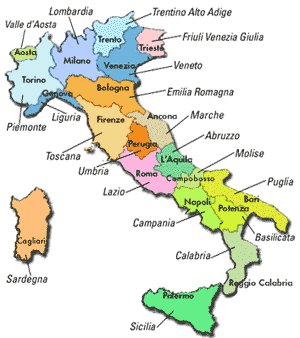